Wojewódzki Urząd Pracy w Szczecinie
Regionalny Program Operacyjny  Województwa Zachodniopomorskiego 2014 – 2020
Projekty pozakonkursowe powiatowych urzędów pracy
Szczecin, 06.05.2015 r.
Europejski Fundusz Społeczny w ramach Regionalnego Programu Operacyjnego Województwa Zachodniopomorskiego 2014-2020
OŚ VI RYNEK PRACY				165 000 000 EURO
OŚ VII WŁĄCZENIE SPOŁECZNE		131 180 000 EURO
OŚ VIII EDUKACJA				90 191 295 EURO
Harmonogram Prac
Oś VI

Rynek Pracy
Priorytet inwestycyjny 8i: Dostęp do zatrudnienia dla osób poszukującym pracy i osób biernych zawodowo, w tym długotrwale bezrobotnych oraz oddalonych od rynku pracy, także podejmowanie lokalnych inicjatyw na rzecz zatrudnienia oraz wspieranie mobilności pracowników
Środki Funduszu Pracy na realizację projektów współfinansowanych z EFS na lata 2014-2020
Limit środków Funduszu Pracy, jakie mogą być wydatkowane w 2015 roku na projekty w ramach RPO WZ dla PUP
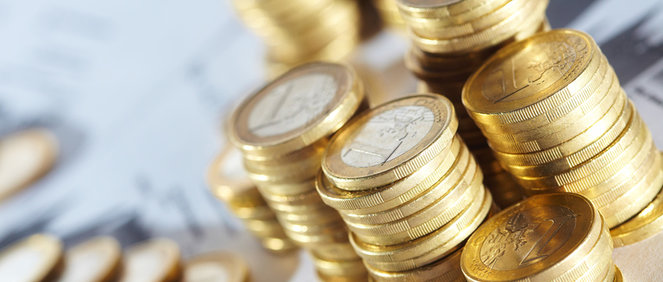 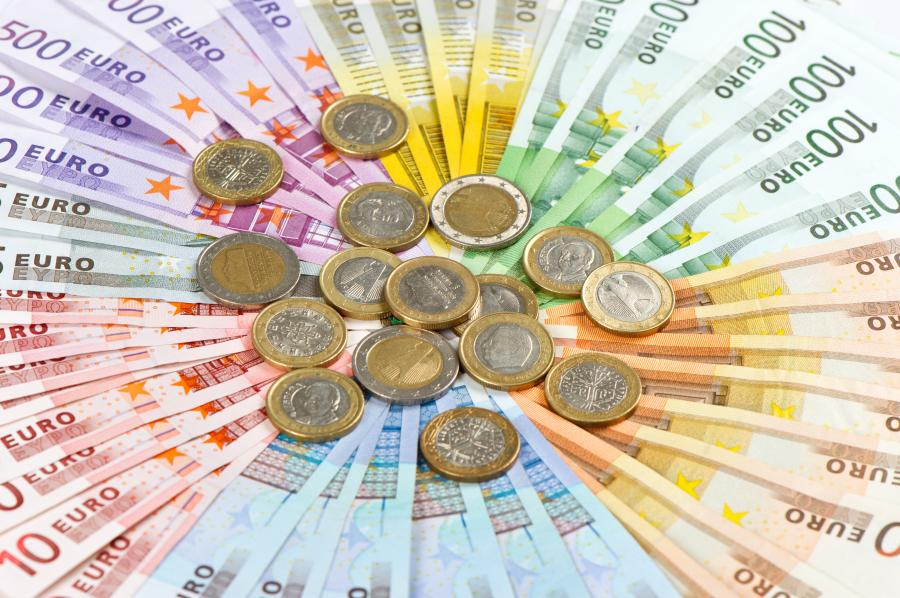 75 095 000 EUR
39 984 100 PLN
Kontrakt Terytorialny
Propozycja podziału na lata środków FP na realizację projektów współfinansowanych z EFS w ramach RPO WZ [EUR]
Wkład UE: 63 830 750 EUR
Tryb wyboru projektów:
Działanie 6.5 Kompleksowe wsparcie dla osób bezrobotnych, nieaktywnych zawodowo i poszukujących pracy znajdujących się w szczególnie trudnej sytuacji na rynku pracy obejmujące pomoc w aktywnym poszukiwaniu pracy oraz działania na rzecz podnoszenia kwalifikacji zawodowych
Typy projektów:
Instrumenty i usługi rynku pracy realizowane przez publiczne służby zatrudnienia, wynikające z Ustawy z dnia 20 kwietnia 2004 r. o promocji zatrudnienia i instytucjach rynku pracy (Dz.U. z 2015 r., poz. 149) z wyłączeniem robót publicznych, odnoszące się do następujących form wsparcia:
instrumenty i usługi rynku pracy służące indywidualizacji wsparcia oraz pomocy w zakresie określenia ścieżki zawodowej (obligatoryjne):
identyfikacja potrzeb osób pozostających bez zatrudnienia oraz diagnozowanie możliwości w zakresie doskonalenia zawodowego, w tym identyfikacja stopnia oddalenia od rynku pracy;
kompleksowe i indywidualne pośrednictwo pracy w zakresie wyboru zawodu zgodnego z kwalifikacjami i kompetencjami wspieranej osoby lub poradnictwo zawodowe w zakresie planowania rozwoju kariery zawodowej, w tym podnoszenia lub uzupełniania kompetencji i kwalifikacji zawodowych;
Typy projektów cd:
instrumenty i usługi rynku pracy skierowane do osób, u których zidentyfikowano potrzebę uzupełnienia lub zdobycia nowych umiejętności i kompetencji: 
nabywanie, podwyższanie lub dostosowywanie kompetencji i kwalifikacji, niezbędnych na rynku pracy w kontekście zidentyfikowanych potrzeb osoby, której udzielane jest wsparcie, m.in. poprzez wysokiej jakości szkolenia;
instrumenty i usługi rynku pracy służące zdobyciu doświadczenia zawodowego wymaganego przez pracodawców:
nabywanie lub uzupełnianie doświadczenia zawodowego oraz praktycznych umiejętności w zakresie wykonywania danego zawodu, m.in. poprzez staże i praktyki;
wsparcie zatrudnienia osoby bezrobotnej u przedsiębiorcy lub innego pracodawcy, stanowiące zachętę do zatrudnienia, m.in. poprzez pokrycie kosztów subsydiowania zatrudnienia dla osób, u których zidentyfikowano adekwatność tej formy wsparcia, refundację wyposażenia lub doposażenia stanowiska;
Typy projektów cd:
instrumenty i usługi rynku pracy służące wsparciu mobilności na rynku pracy:
wsparcie mobilności geograficznej dla osób, u których zidentyfikowano problem z zatrudnieniem w miejscu zamieszkania, m.in. poprzez pokrycie kosztów dojazdu do pracy lub wstępnego zagospodarowania w nowym miejscu zamieszkania, m.in. poprzez finansowanie kosztów dojazdu, zapewnienie środków na zasiedlenie;
wsparcie mobilności zawodowej na europejskim rynku pracy za pośrednictwem sieci EURES;
Typy projektów cd:
instrumenty i usługi rynku pracy skierowane do osób niepełnosprawnych:
niwelowanie barier jakie napotykają osoby niepełnosprawne w zakresie zdobycia i utrzymania zatrudnienia, m.in. poprzez finansowanie pracy asystenta osoby niepełnosprawnej, którego praca spełnia standardy wyznaczone dla takiej usługi i doposażenie stanowiska pracy do potrzeb osób niepełnosprawnych; 
instrumenty i usługi rynku pracy służące rozwojowi przedsiębiorczości i samozatrudnienia:
wsparcie osób bezrobotnych w zakładaniu i prowadzeniu własnej działalności gospodarczej poprzez udzielenie: pomocy bezzwrotnej (dotacji) na utworzenie przedsiębiorstwa oraz doradztwo i szkolenia umożliwiające uzyskanie wiedzy i umiejętności niezbędnych do podjęcia i prowadzenia działalności gospodarczej.
Typy beneficjentów:
Typ projektów 1:
Powiatowe Urzędy Pracy.

Grupy docelowe:
Typ projektów 1:
Osoby powyżej 29. roku życia, znajdujące się w szczególnie trudnej sytuacji na rynku pracy (tj. osoby w wieku 50 lat i więcej, kobiety, osoby z niepełnosprawnościami, osoby długotrwale bezrobotne oraz niskowykwalifikowane), dla których, zgodnie z ustawą o promocji zatrudnienia i instytucjach rynku, określono pierwszy lub drugi profil pomocy.
Wzór wniosku o dofinansowanie projektu pozakonkursowego dla PUP
Kryteria wyboru projektów dla poszczególnych osi priorytetowych, działań i poddziałań
Kryteria dopuszczalności:
Kryteria wyboru projektów dla poszczególnych osi priorytetowych, działań i poddziałań
Kryteria dopuszczalności:
Kryteria wyboru projektów dla poszczególnych osi priorytetowych, działań i poddziałań
Kryteria dopuszczalności:
Kryteria wyboru projektów dla poszczególnych osi priorytetowych, działań i poddziałań
Kryteria dopuszczalności:
Kryteria wyboru projektów dla poszczególnych osi priorytetowych, działań i poddziałań
Kryteria dopuszczalności:
Kryteria wyboru projektów dla poszczególnych osi priorytetowych, działań i poddziałań
Kryteria dopuszczalności:
Kryteria wyboru projektów dla poszczególnych osi priorytetowych, działań i poddziałań
Kryteria dopuszczalności:
Kryteria wyboru projektów dla poszczególnych osi priorytetowych, działań i poddziałań
Kryteria administracyjności:
Kryteria wyboru projektów dla poszczególnych osi priorytetowych, działań i poddziałań
Kryteria jakości:
Zakładane efekty  projektu wyrażone  wskaźnikami
Liczba osób bezrobotnych (łącznie z długotrwale bezrobotnymi) objętych wsparciem w programie
Liczba osób długotrwale bezrobotnych objętych wsparciem w programie
Liczba osób z niepełnosprawnościami objętych wsparciem w programie
Liczba osób o niskich kwalifikacjach objętych wsparciem w programie
Liczba osób w wieku 50 lat i więcej objętych wsparciem w programie
Liczba osób, które otrzymały bezzwrotne środki na podjęcie działalności gospodarczej w programie
Informacje dodatkowe
Dokumentacja ze wszystkimi informacjami i załącznikami pojawi się w najbliższym czasie;
Ogłoszenie zostanie zamieszczone na stronie www.wup.pl;
Powiatowe Urzędy Pracy zostaną pisemnie wezwane do złożenia wniosków;
Ocena ma charakter całościowy (nie dzieli się na wstępną, formalną, merytoryczną jak w PO WER);
Ocena wniosku potrwa maksymalnie 44 dni kalendarzowe;
Powiatowe Urzędy Pracy otrzymają informację pisemną dot. wyników oceny;
Nie będzie już fiszek, zastosowany zostanie od razu wniosek;
Obecnie nie ma jeszcze stworzonego generatora wniosków, przez co proponuje się format składania wniosku w programie Ms Excel.
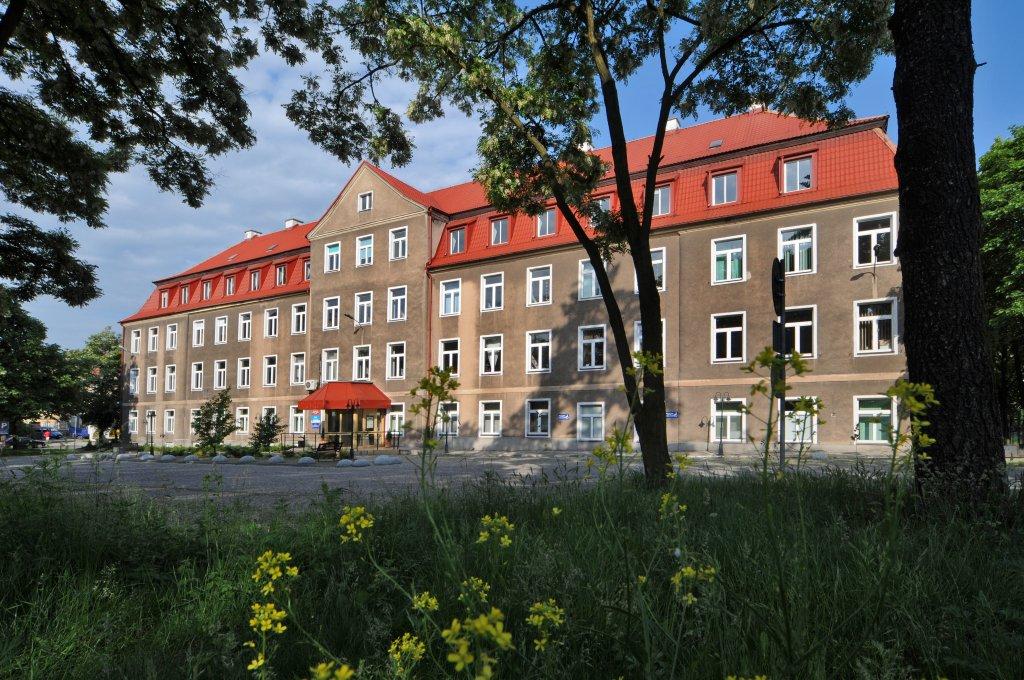 Dziękuję za uwagę
Wojewódzki Urząd Pracy w Szczecinie
ul. A. Mickiewicza  41
70-383 Szczecin
tel. 91 42 56 100
fax. 91 42 56 103
e-mail: sekretariat@wup.pl